Viscosity
Contents:
How to calculate
Whiteboards
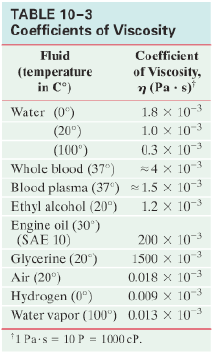 On what would the force depend?
Definition of Viscosity
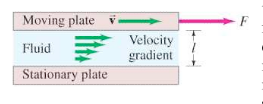 F = Force needed to maintain velocity (N)
η  = Viscosity in N s m-2 or Pa s
A = Area of plates in m2
l = distance separating plates in m
v = velocity of the plates in m/s
1 Pas = 1000 centipoises (cP)
[Speaker Notes: he poise is often used with the metric prefix centi- because the viscosity of water at 20 °C (NTP) is almost exactly 1 centipoise. A centipoise is one hundredth of a poise, or one millipascal-second (mPa⋅s) in SI units (1 cP = 10−3 Pa⋅s = 1 mPa⋅s)]
Example
A person slides a 23.0 cm x 45.0 cm pan over the surface of some molasses with a viscosity of 8.7 Pa s.  The molasses is 2.1 cm deep, and the person applies a pound of force.  (4.45 N) What speed will the pan move across the surface?
4.45 N
0.104 m/s
Example
Problem 50: (II) A viscometer consists of two concentric cylinders, 10.20 cm and 10.60 cm in diameter.  A particular liquid fills the space between them to a depth of 12.0 cm.  The outer cylinder is fixed, and a torque of 0.024 mN keeps the inner cylinder turning at a steady rotational speed of 62.0 rev/min.  What is the viscosity of the liquid?
0.0739 Pa s
Stokes’s Law – a small sphere moving through a fluid
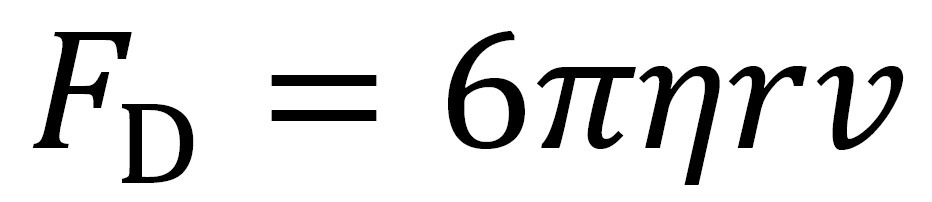 FD = Force needed to maintain velocity (N)
η  = Viscosity in N s m-2 or Pa s
r = radius of sphere in m
v = velocity of the sphere in m/s
Example
A droplet of water mist (ρ = 1000 kg m-3) has a radius of 4.8 microns.  What is its terminal velocity as it falls through air 
(η = 1.8x10-5 Pa s)?  (ignore the buoyant force)
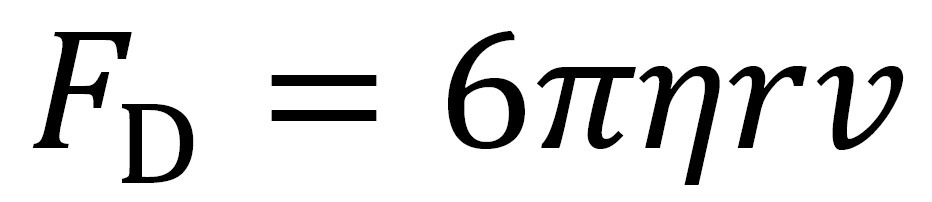 0.0028 m/s
Example
A 2.24 mm diameter plastic sphere with a density of 
1250 kgm-3 takes 264 seconds to fall through 0.800 m of motor oil with a density of 888 kgm-3.  What is the viscosity of the oil in Pa s?  (You cannot ignore the buoyant force)
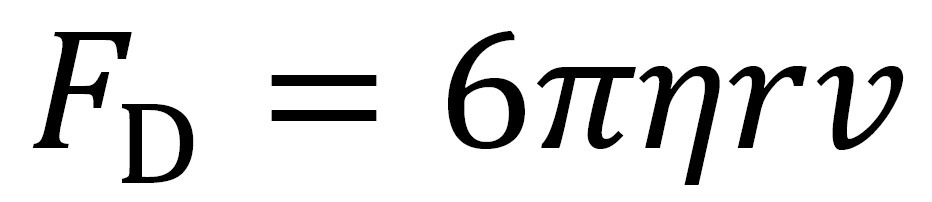 0.327 Pa s
Reynolds number – fluid in a pipe
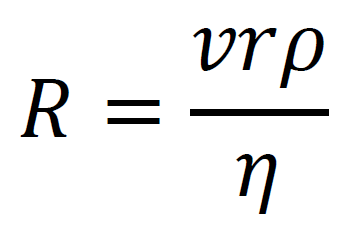 Inertial Forces
Viscous forces
R = Reynolds number (unitless!!!!)
η  = Viscosity in N s m-2 or Pa s
ρ = density of fluid in kg m-3
r = radius of object or pipe in m
v = velocity of the object relative to fluid in m/s
When viscous forces dominate = low R = Laminar
When inertia dominates = high R = Turbulent
Onset of turbulence 1000 – 2000
Fully turbulent: 10,000
Specify which R you are using based on the length you use.  (this is Re_r, there can be many different Re)
Has to do with behaviour of fluid/regimes of behaviour.
https://www.youtube.com/watch?v=WG-YCpAGgQQ
https://www.youtube.com/watch?v=LOmQ-QLejCU
https://www.youtube.com/watch?v=IDeGDFZSYo8
Example
Water at 20.oC (η = 1.0x10-3 Pa s, ρ = 1000. kg m-3) flows down an 8.0 mm diameter glass tube at 0.120 m/s.  Calculate the Reynolds number to determine if the flow is laminar.  What is the maximum velocity the water could have and still be laminar?  (For sure… set R = 1000)
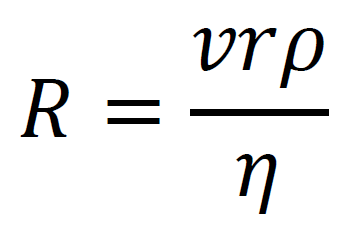 480 – yes, 0.25 m/s
Viscosity
1-5
What force is needed to move a 0.85 cm diameter marble through Karo corn syrup at 1.00 cm/s?  η = 2.350 Pa s
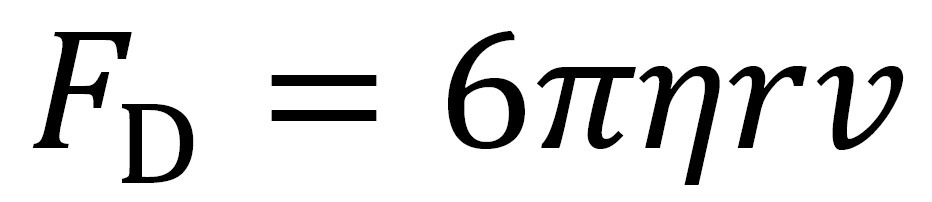 1.9 mN
A water droplet has a terminal velocity of 0.00350 m/s falling through air.  What is its radius?  (ignore the buoyant force)
Water: ρ = 1000. kg m-3
Air: η = 1.81x10-5 Pa s
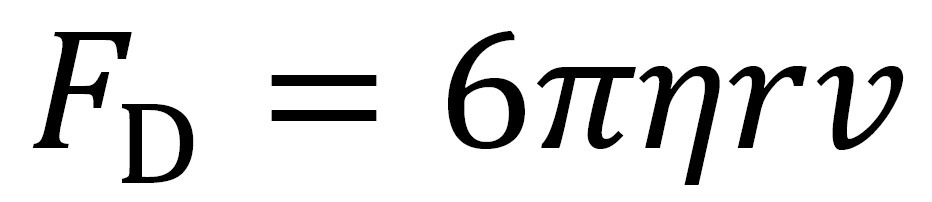 5.39 microns
What would be the terminal velocity of a 8.20 μm diameter piece of basalt silt (ρ = 2920 kg m-3) sinking in water with a density of 1025 kg m-3 and a viscosity of 1.72x10-3 Pa s.  (You can’t ignore the buoyant force on the particle)  What time would it take in minutes and seconds to settle in a test tube that is 5.40 cm tall?
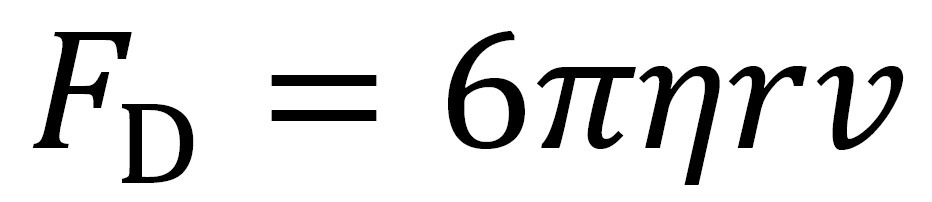 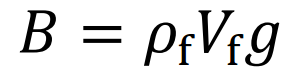 4.04x10-5 m/s, 22 minutes 17 s – demo centrifuge
What is the Reynolds number for a ping pong ball going through the air at 5.10 m/s?  Use r = 0.0200 m.  Is the flow around it laminar? (R<1000)
ρ = 1.29 kg m-3
η = 1.81x10-5 Pa s
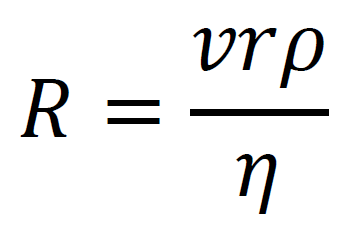 7270 – so no
What is the maximum speed air could move down a 12.2 cm diameter duct and have laminar flow?  (R < 1000)
ρ = 1.29 kg m-3
η = 1.81x10-5 Pa s
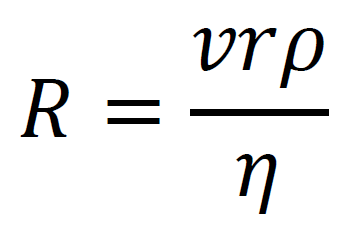 0.230 m/s